COASTAL 101Jefferson Parish Coastal Restoration
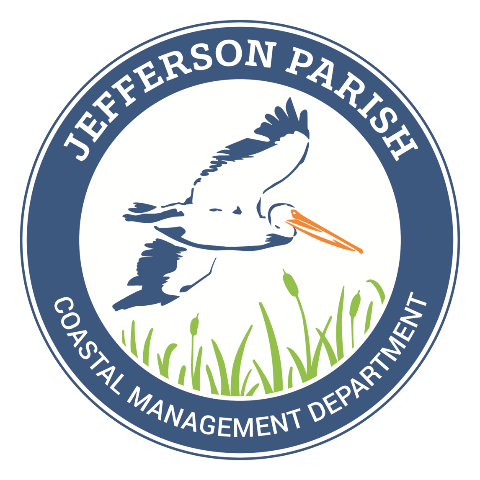 WHAT WE DO
TODAY’S QUESTIONS
Why is Jefferson’s coast important?
How did the delta form?
What impact did levees have?
What can we do?
PROBLEM TO SOLVE
COASTAL LAND LOSS IN LOUISIANA
HISTORIC LAND LOSS
30%
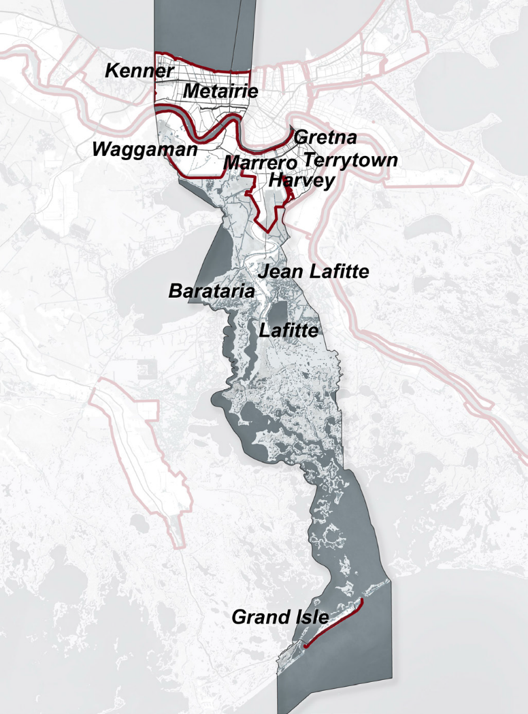 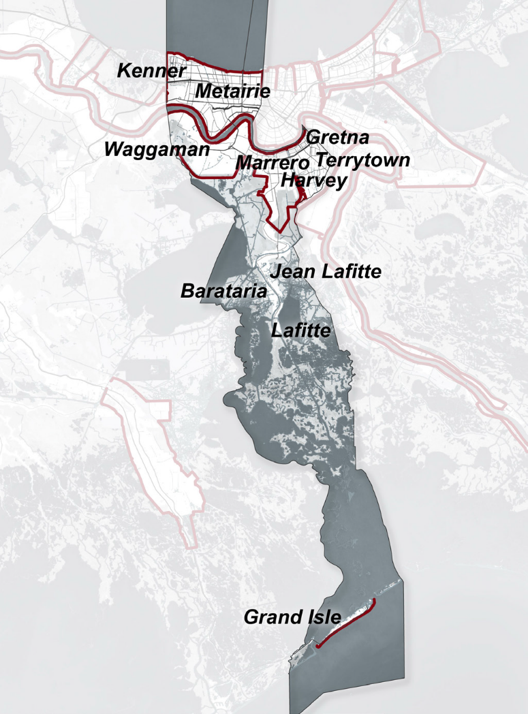 Land Loss in 57 years
Coastal Overview
2017
1960
[Speaker Notes: Land loss is a gradual process, but it adds up. Between 1960 and 2017, Jefferson parish lost 30% of its land.]
FUTURE LAND LOSS: NO PLAN
112
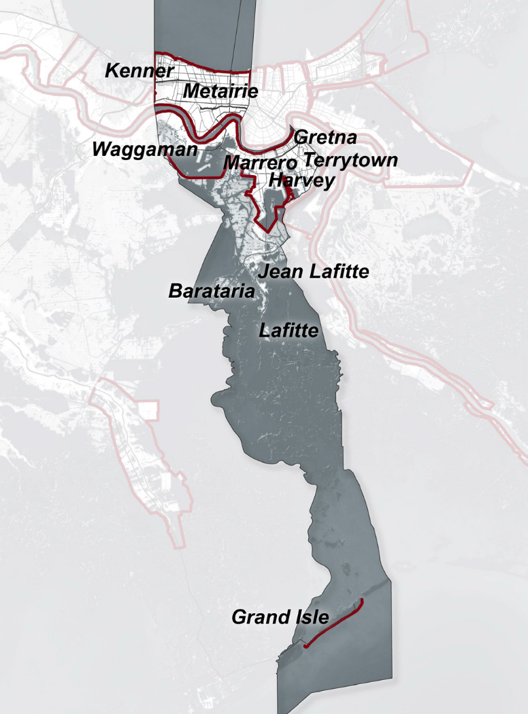 SQUARE MILES
or
42%
Coastal Overview
in 50 years
2067
WITHOUT PLAN
Equivalent to Boston falling into the Atlantic
[Speaker Notes: Without human action, we will lose an estimated additional 112 square miles by 2067 – that’s like the entire city of Boston falling away.]
FUTURE WITH PLAN
89
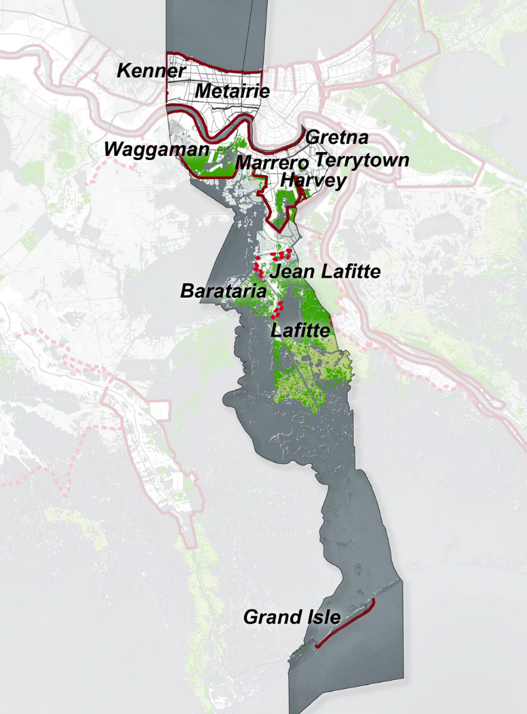 SQUARE MILES
Coastal Overview
gained or maintained with 2017 COASTAL PLAN
2067
WITH PLAN
[Speaker Notes: With action, we estimate gaining or maintaining 89 of those miles over the next few decades.]
WHY IS JEFFERSON’S COAST IMPORTANT?
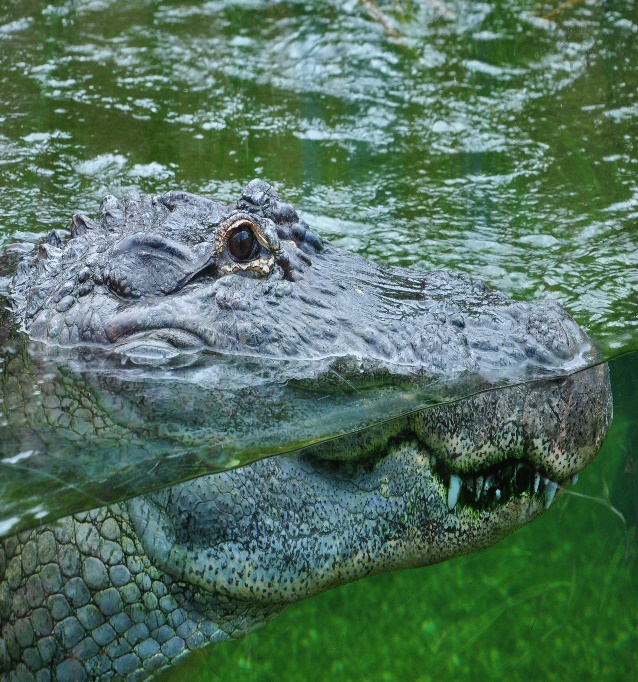 WILDLIFE
RECREATION
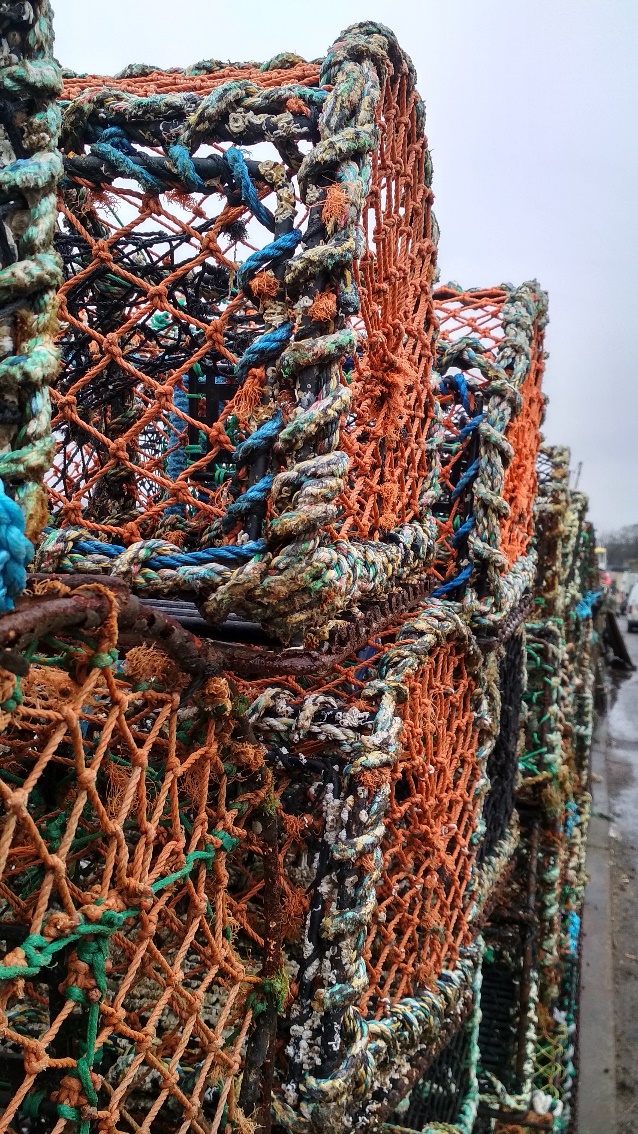 JOBS AND INDUSTRY
Coastal Overview
COMMUNITIES AND CULTURE
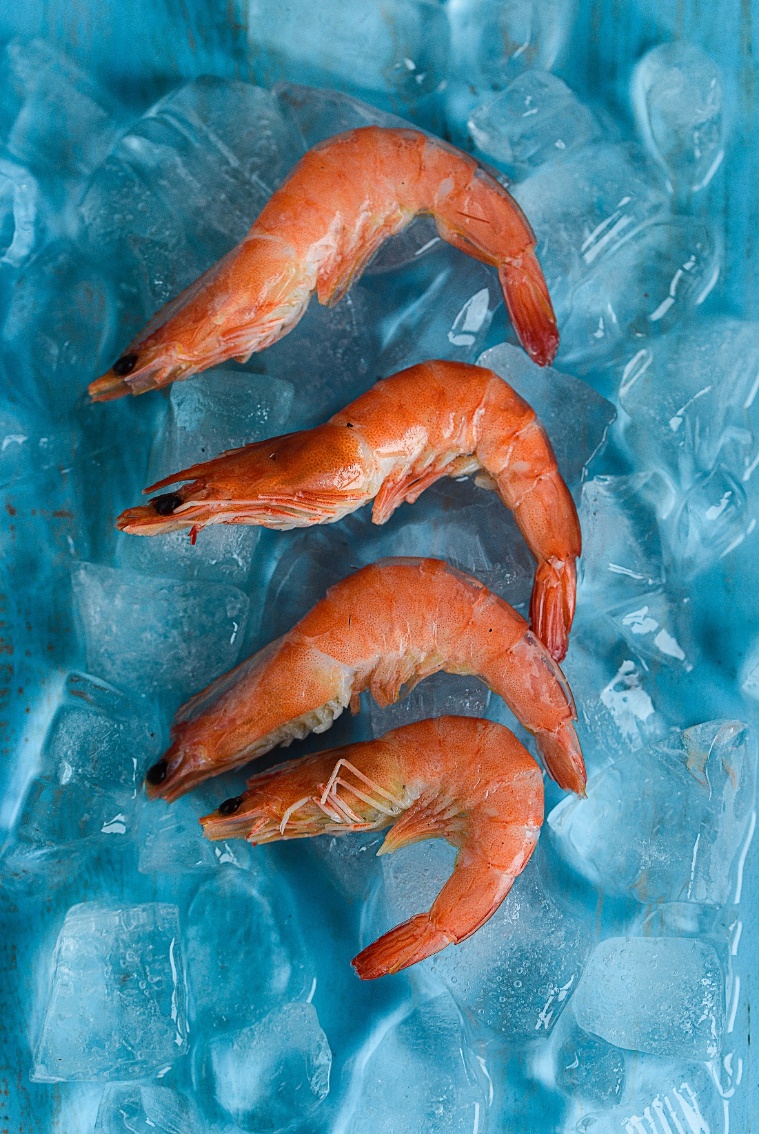 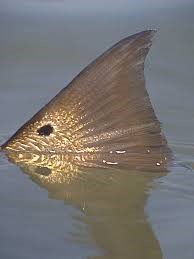 CRITICAL ECOSYSTEM
FISHERIES
[Speaker Notes: Jefferson Parish’s coast is important for many reasons. It serves as habitat to fish, birds, and wildlife, and provides jobs and natural resources to the state. 

We have communities like Jean Lafitte and Grand Isle, where the coast is an important part of life. Plus, you can’t have a fish fry without the fish.]
WHY IS JEFFERSON’S COAST IMPORTANT?
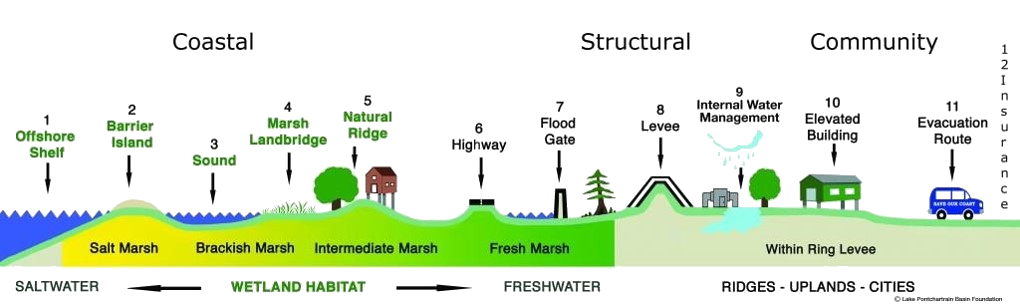 Coastal Overview
STORM PROTECTION:
IT’S OUR FIRST LINE OF DEFENSE
[Speaker Notes: One thing you might not think about is that coastal areas are our first line of defense against hurricanes and other storms. Here you can see the multiple lines of defense that protect our communities against storm surge. Barrier islands, marshes, ridges – these natural features keep us safe.

We’ll get into some specifics later.]
COASTAL FORMATION
GLACIER MELT
Coastal Overview
SEDIMENT
COASTAL PLAIN
Image credit: NASA
[Speaker Notes: Let’s back up a bit, and talk about how Louisiana formed. The Mississippi carried water and sediment down to the coast. Over time, this sediment built up and formed land. The river changed course many times, building up the Mississippi Delta as we know it.]
DELTA LOBE FORMATION
Coastal Overview
[Speaker Notes: Here is a video showing the formation of Louisiana and its coast.]
WHAT CHANGED?
The Great Mississippi Flood
of
1927
Coastal Overview
[Speaker Notes: As Louisiana’s population grew, the flooding became more problematic. In 1927, the Great Mississippi Flood was the most destructive river flood in U.S. history. Depths reached as much as 30 feet in some places, 16 million acres of land were inundated, and hundreds of thousands of people were displaced.]
BUILDING NEW LEVEES
Army Corps of Engineers built new levees and improved existing ones
Coastal Overview
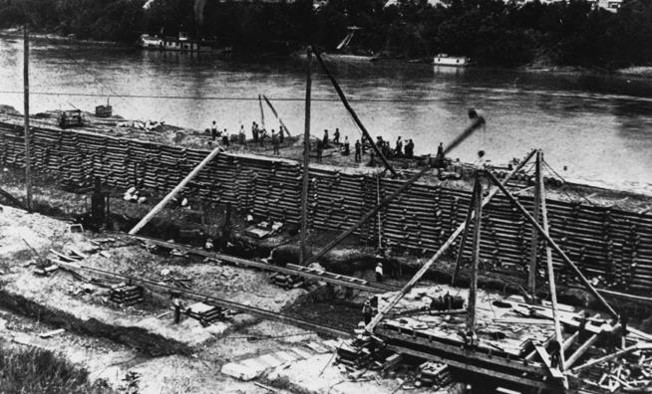 Flood Control Act of 1928
[Speaker Notes: In response, the U.S. Army Corps of Engineers was tasked with building levees to higher standards, and improving existing levees. What did this mean? Reduced flooding.]
IMPACT OF LEVEES
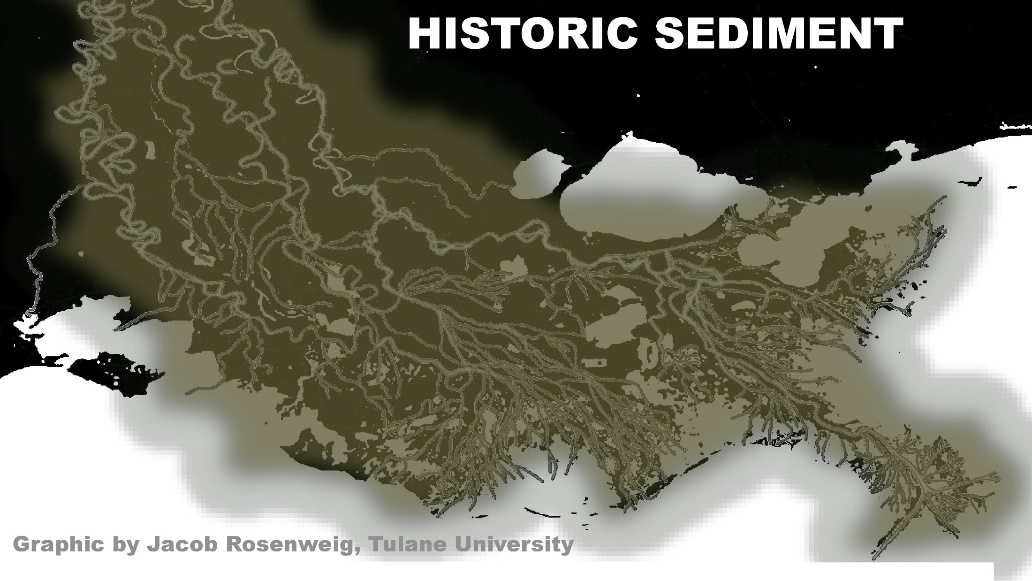 Levees led to decreased flooding
Coastal Overview
NOW
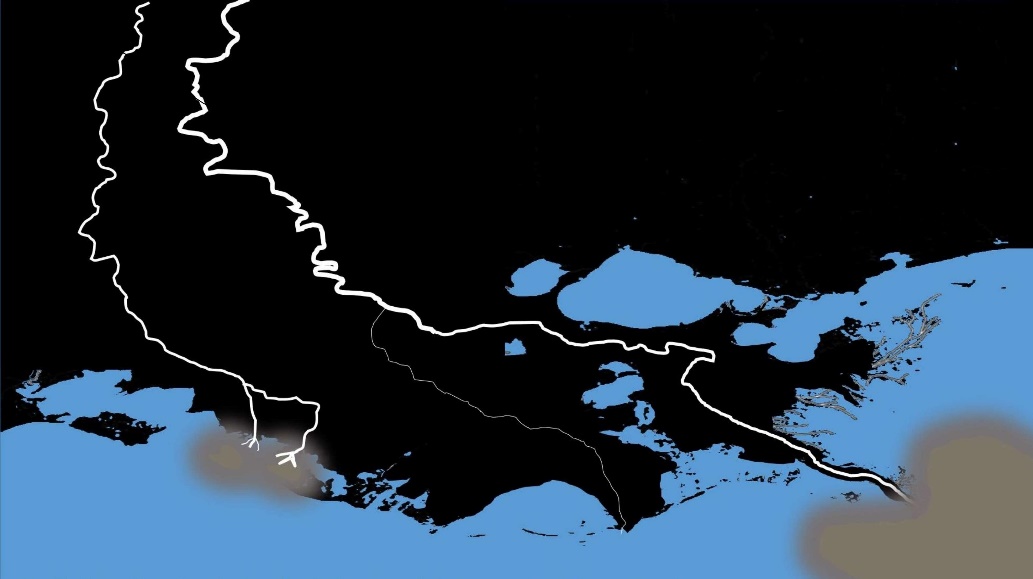 Decreased flooding = less sediment deposited
[Speaker Notes: No flooding means sediment is not getting deposited, and freshwater is not getting delivered to the wetlands that need it.]
OTHER CAUSES OF LAND LOSS
LEVEES
SUBSIDENCE
PIPELINE CANALS
OIL AND GAS INFRASTRUCTURE
Coastal Overview
STORMS
SEA LEVEL RISE
OIL SPILLS
[Speaker Notes: There are many other factors that contribute to land loss, both naturally occurring and caused by humans.]
COASTAL FEATURE LEGEND
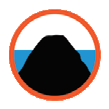 Barrier Islands & Beaches
Coastal Projects
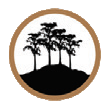 Coastal Ridges
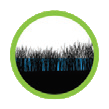 Wetlands (Marshes and Swamps)
[Speaker Notes: Here are a few of the coastal features we’ll be talking about. I’ll show you some examples in the coming slides.]
BARRIER ISLANDS & BEACHES
First speed bump
Parallel to mainland coast
Provides essential and critical habitat
Reduces wave energy
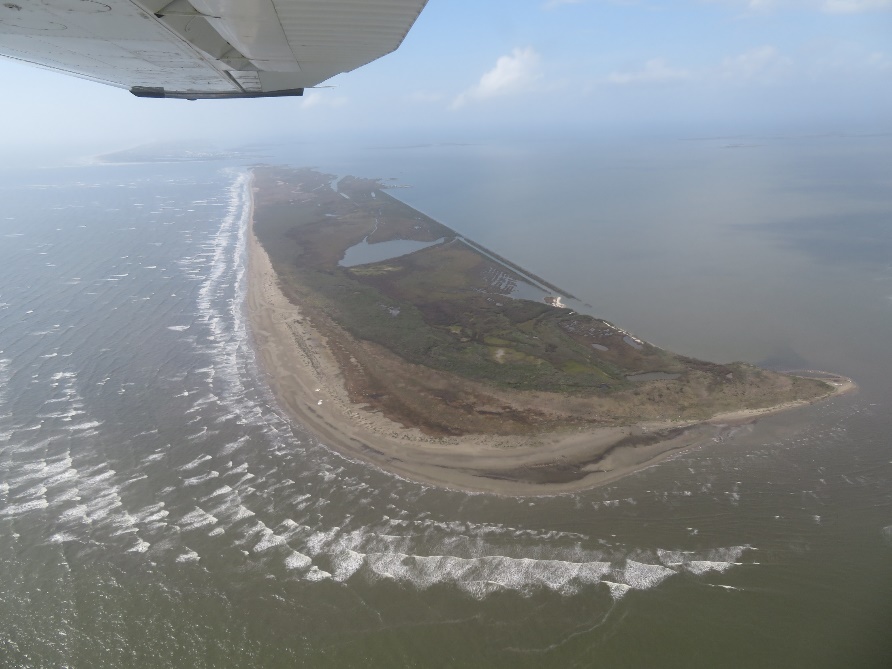 Coastal Projects
[Speaker Notes: Barrier islands are one of our first lines of defense. In this photo, you can see waves from the gulf on the left hitting the shore, while the water to the right is calm. Barrier islands reduce wave energy and protect our coast from erosion.]
COASTAL RIDGES
Naturally elevated above marsh surface
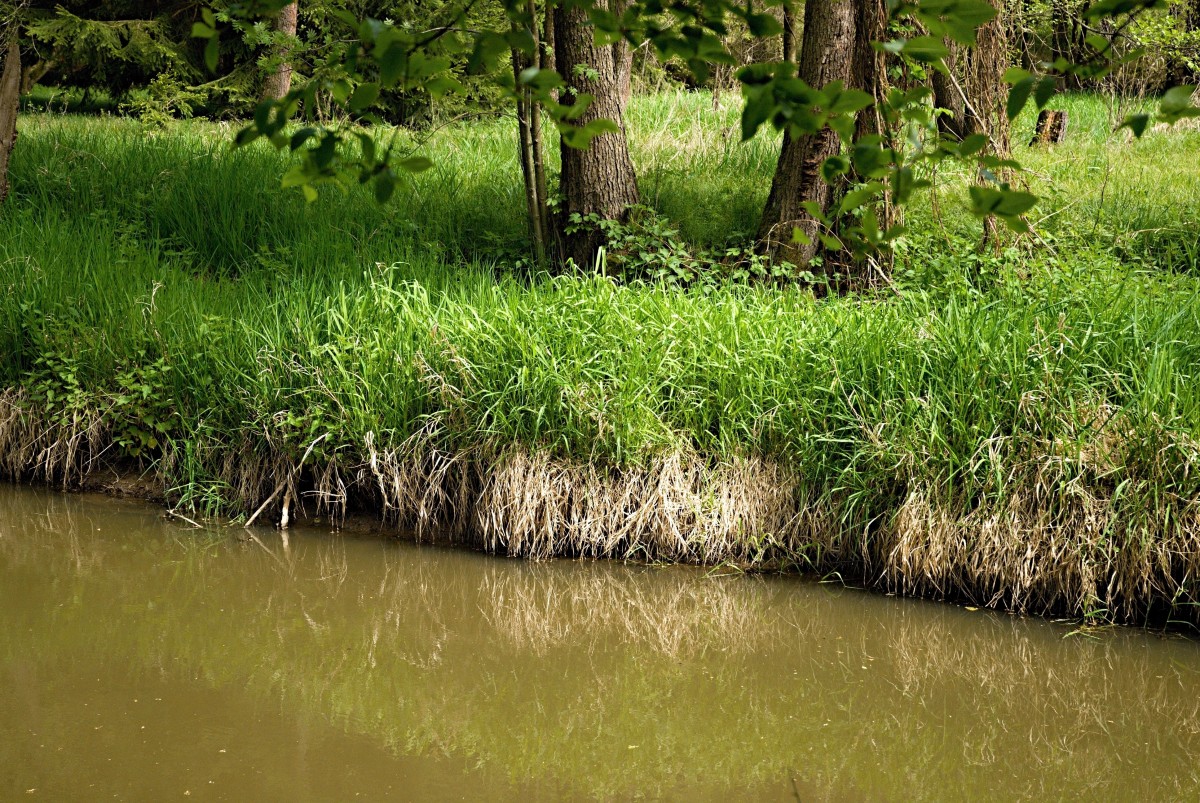 Typically populated with trees
Coastal Projects
Impedes overland flow
Serves as a natural levee
Reduces shoreline erosion
[Speaker Notes: Ridges naturally form along the edges of marshes. They reduce erosion and serve as a natural levee.]
\
Flood protection
Habitat
WETLANDS
Improved Water Quality
Fisheries
Supports woody growth
Primarily grasses and reeds
SWAMP
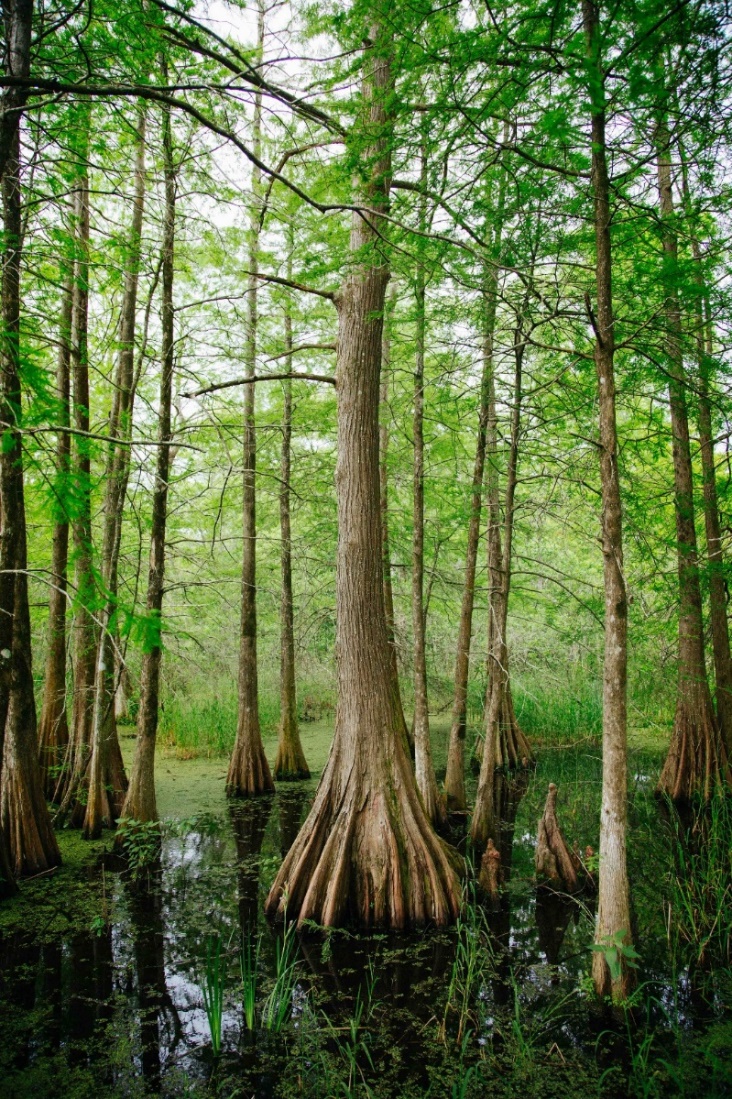 MARSH
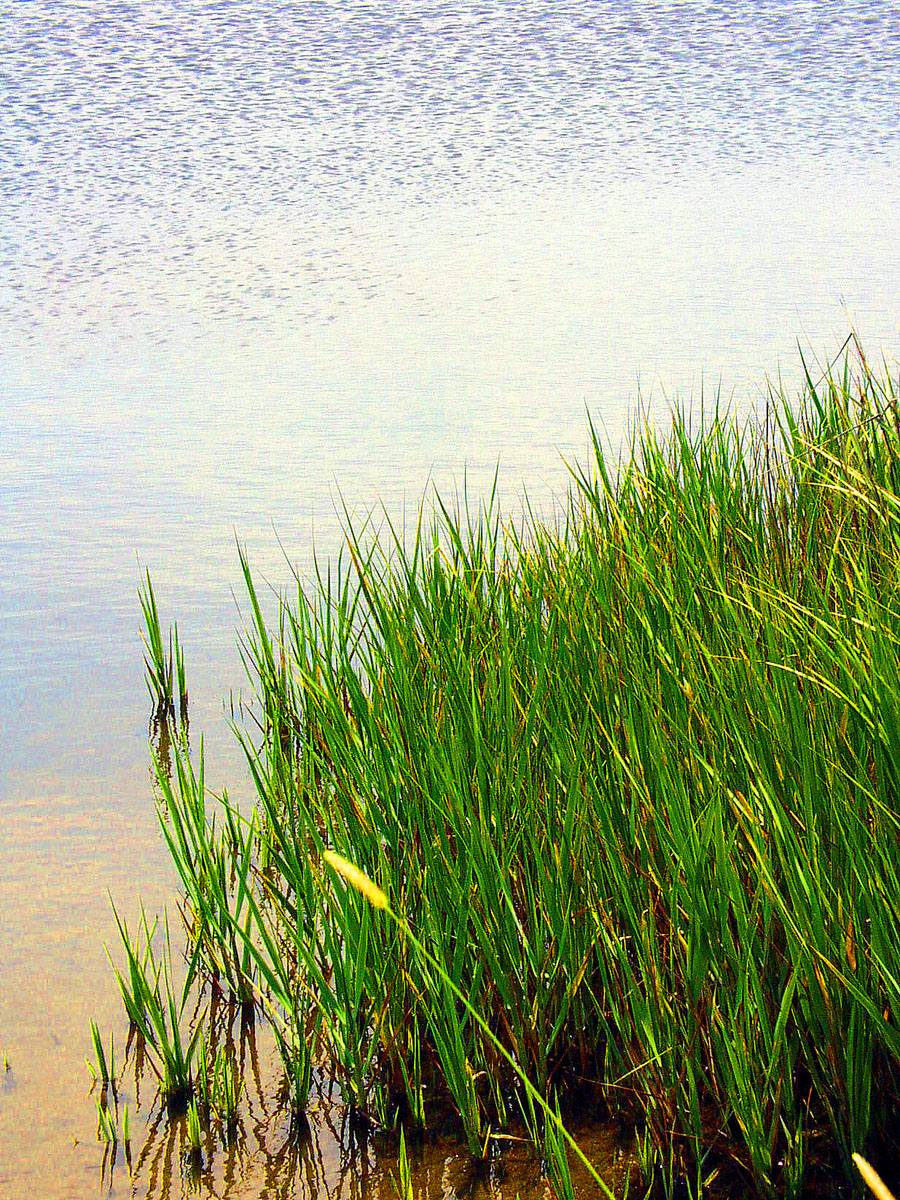 Coastal Projects
[Speaker Notes: Wetlands act as a “sponge” protecting our shores, reducing wave energy and protecting us from storm surge. Additionally, swamps and marshes serve as vital habitat to many species.]
COASTAL PROJECT  TYPES
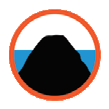 Barrier Island Restoration
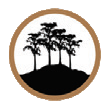 Coastal Ridge Restoration
Coastal Projects
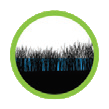 Wetland Protection
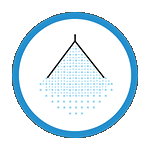 Freshwater Diversion
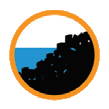 Shoreline Protection / Living Shorelines
[Speaker Notes: Here are some of the different project types taking place in Jefferson Parish. Next, we will go over some examples of these projects.]
CHRISTMAS TREE RECYCLING PROJECT
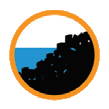 Reduced erosion rates
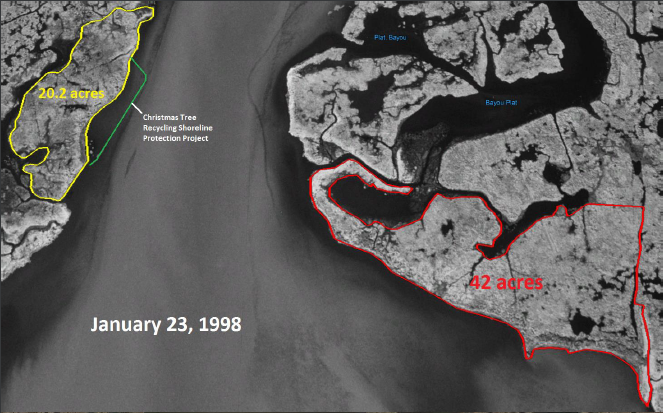 Operating since 1991
Coastal Projects
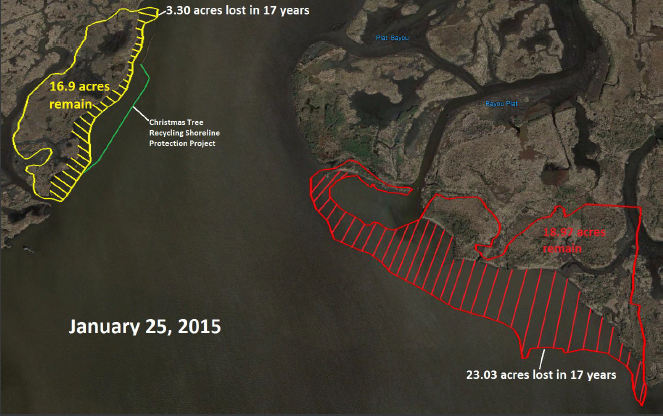 4 ft/yr vs. 16 ft/yr
QUESTIONS?
Thank you!